COMPUTER CLUB
Darren Trofimczuk & Johanna Santanen
Introductions
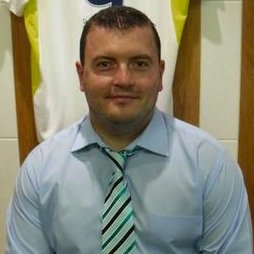 Moi / Hello
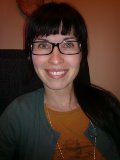 Huomenta
Mitkä ovat teidän nimet?
Website & Lesson Plans
Koodikerhon tuntisuunnitelmat ja internetsivut
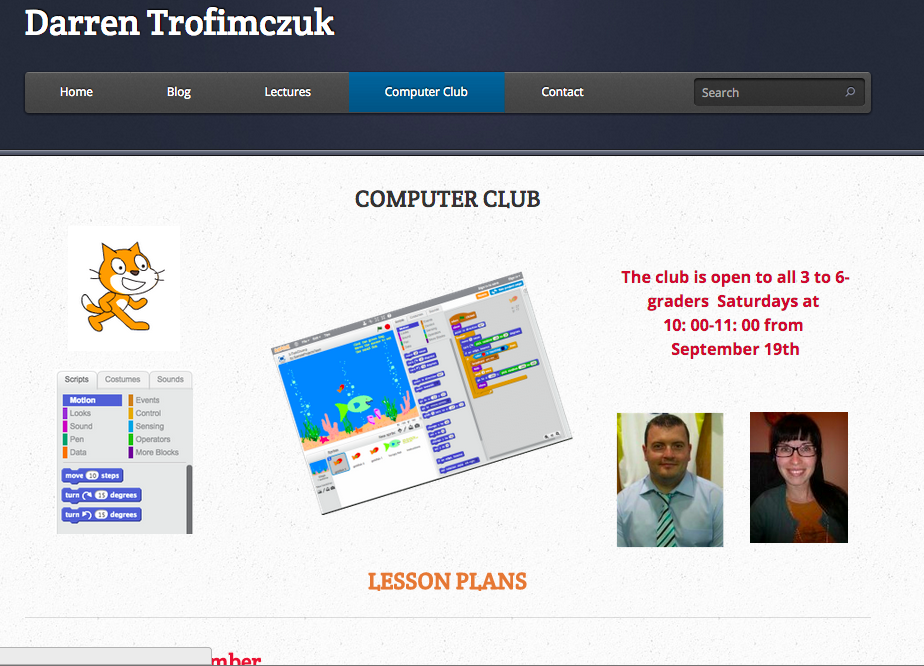 www.dtrofimczuk.co.uk/computer-club.html
Set up & Logging into Scratch
Scratchiin kirjautuminen
https://vimeo.com/65583694
Key Words (English/Finnish):
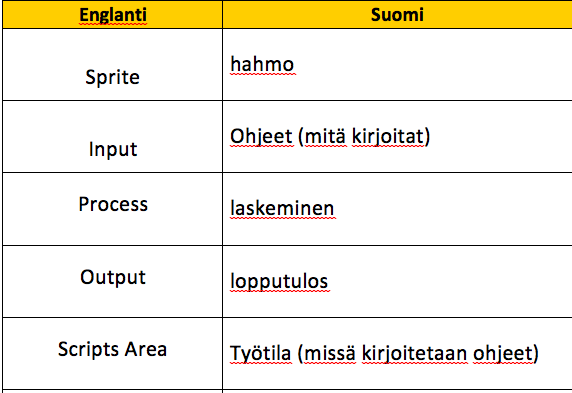 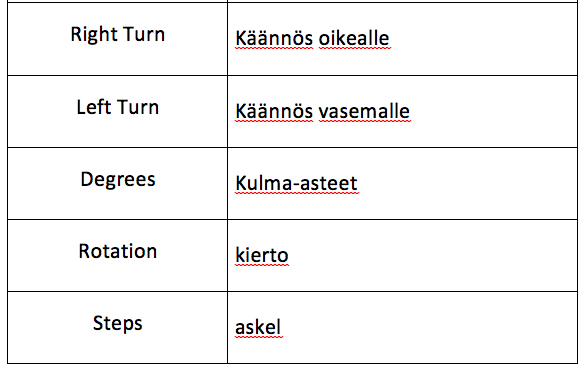 Key Words (English/Finnish):
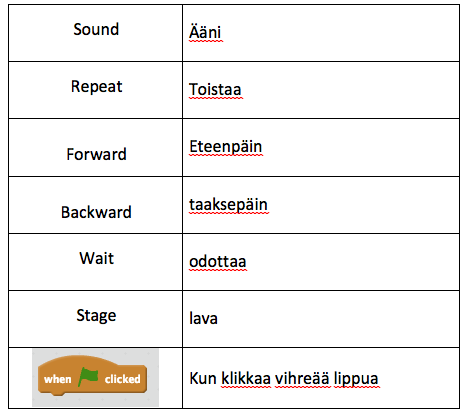 Scratchiin tutustuminen (hahmo liikkeelle ja tuottamaan ääntä)
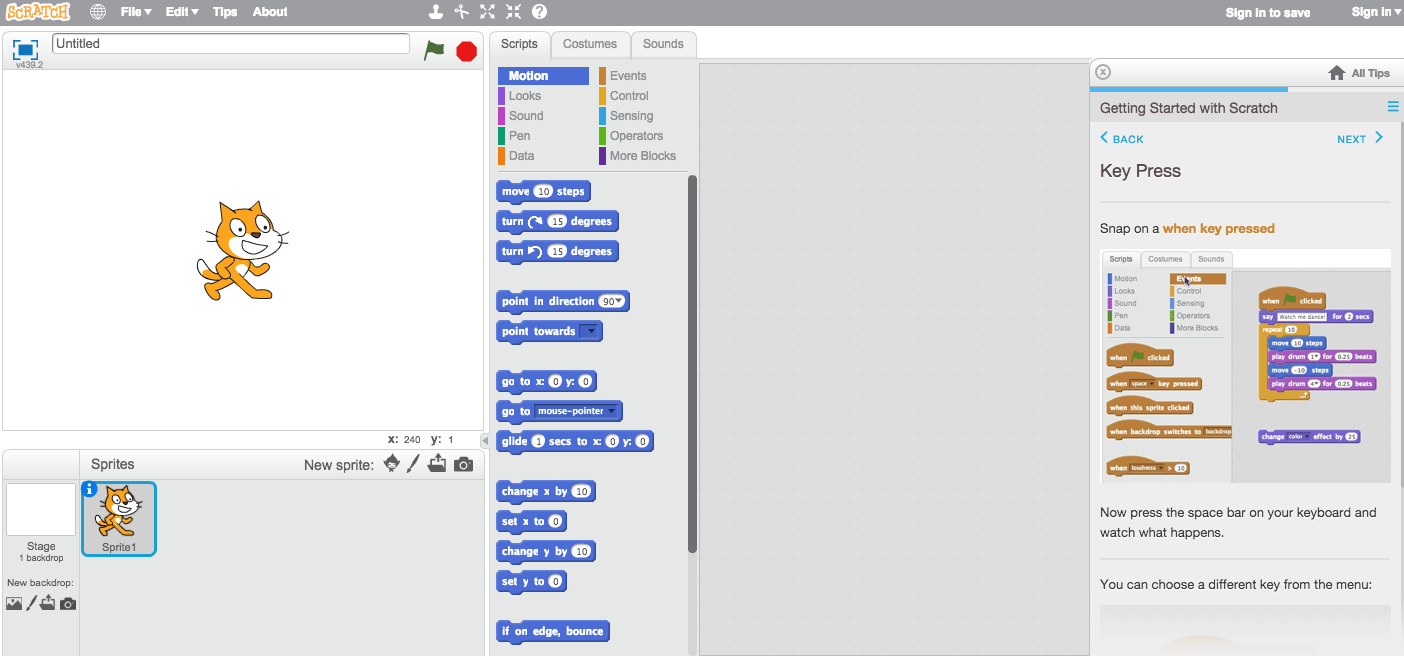 https://scratch.mit.edu/projects/editor/?tip_bar=getStarted